Percolating Conductive Systems andCritical Exponents
By Matt Golden
Undergraduate Research Intern
What is a Percolating System?
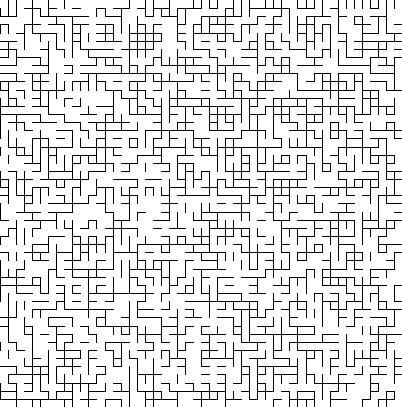 Percolation theory describes the behavior of a system when connections are added or removed.
The links between each two sites have probability p of being connected, or not connected with probability 1 – p, and they are independent of each other.
Does a path exist?
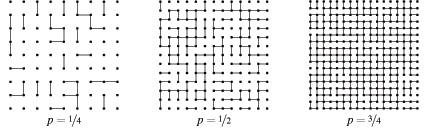 Critical Exponents
[Speaker Notes: There are also “higher order” or “continuous” phase transitions, where the material on the two sides is very similar, but there is singular behavior associated with the phase transition itself.]
The Conduction Problem
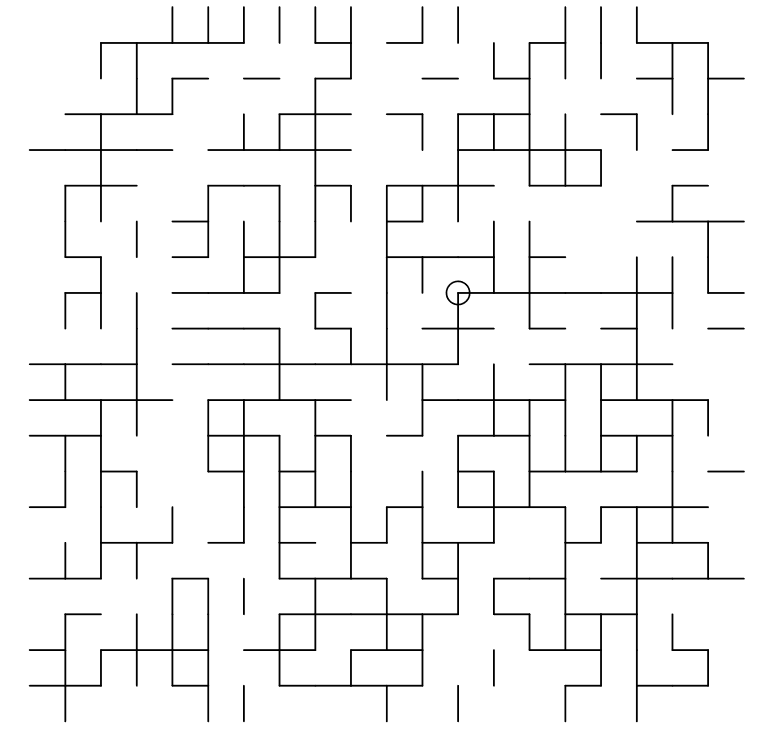 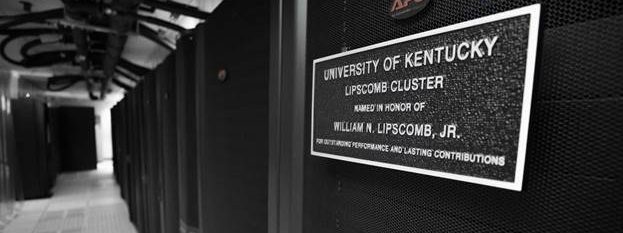 Methods of solving these questions
Run variations of a FORTRAN program(written by Dr. Straley) that simulates conductive percolating lattices and calculates the average conductance
Use the Lipscomb Compute Cluster(LCC) to run the program numerous times with large lattices
Use python to do scientific computing, analyze data, and construct plots
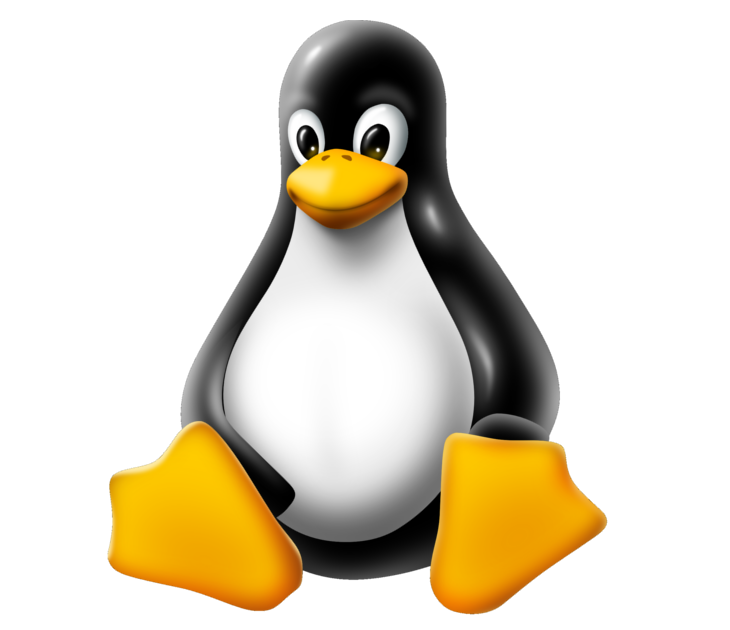 Conductance with various sized lattices
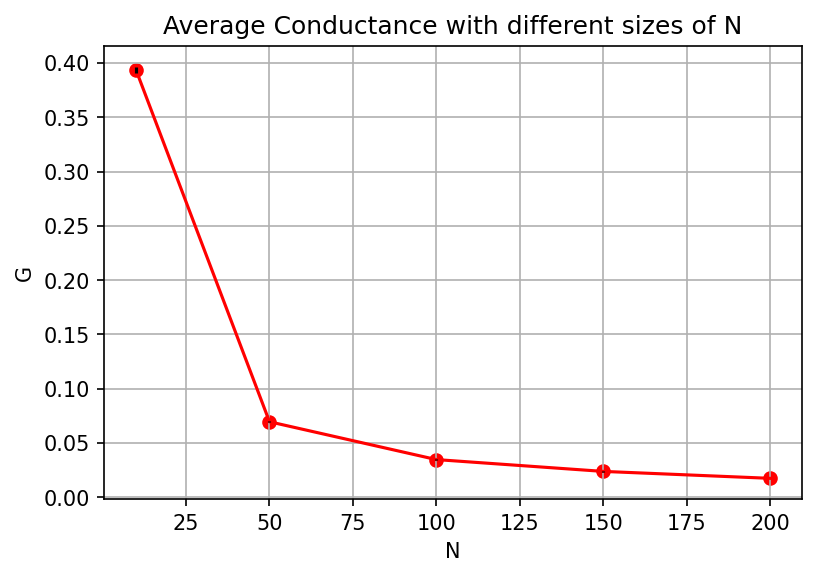 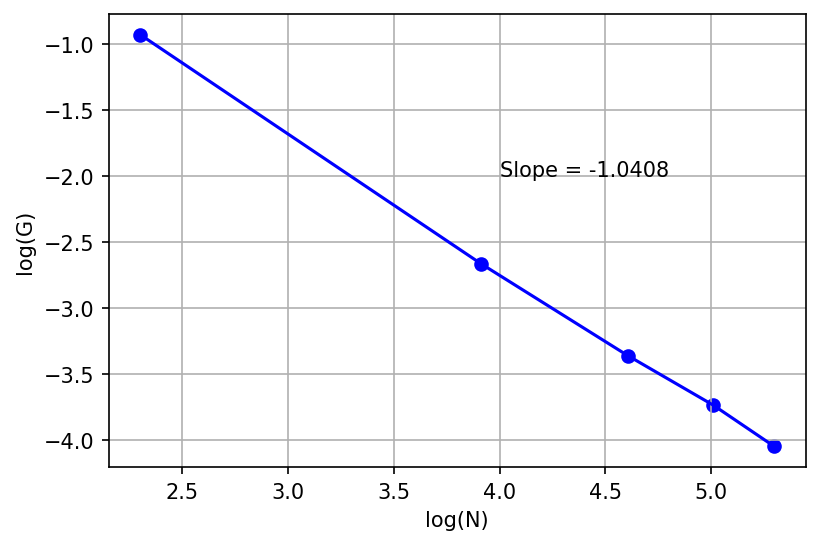 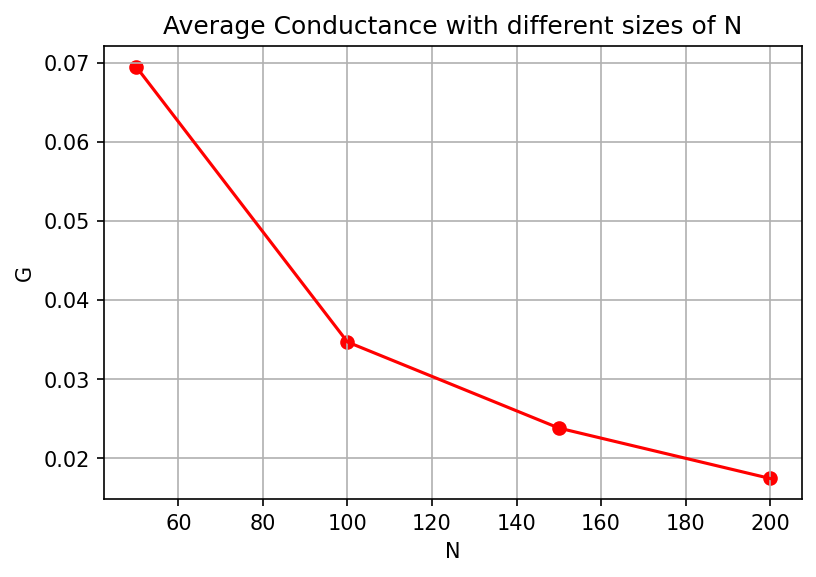 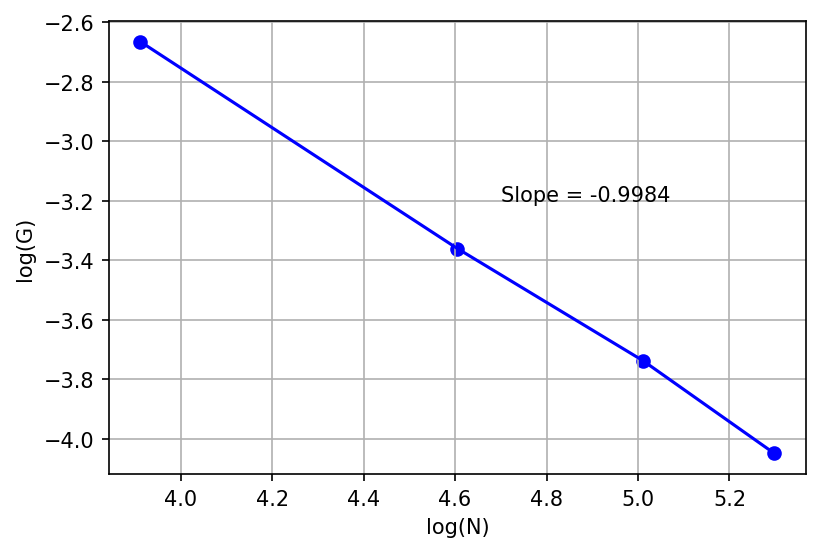 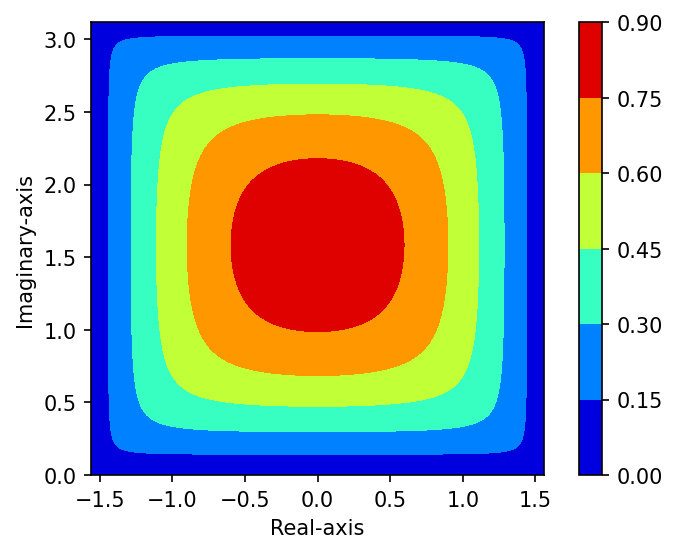 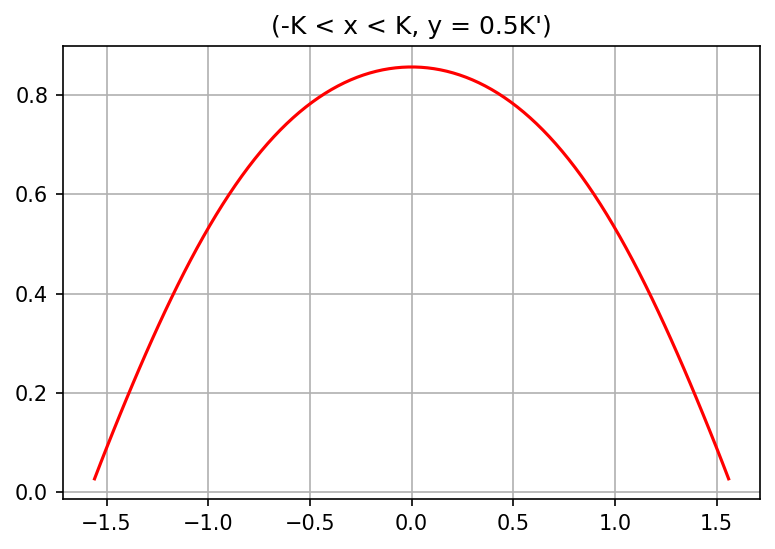 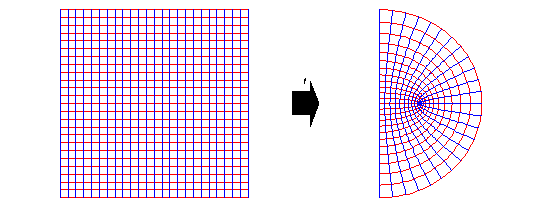 Conformal Mapping
Conductance at various points in lattice
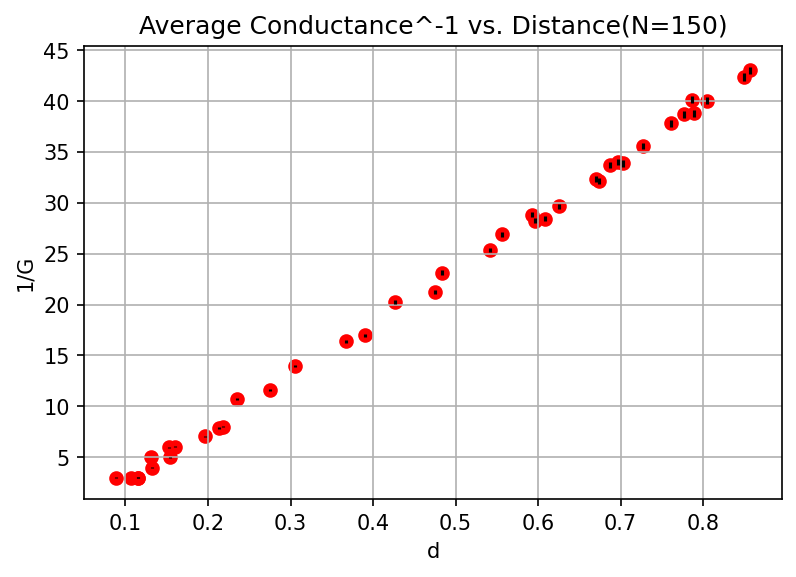 Conclusions(so far…)
We have verified that conductance to the boundary depends only on the "distance“
There are still more variations of the problem to tackle!